POSSESSIVE PRONOUNS
ANGLICKÝ JAZYK – 9.ROČNÍK











Mgr. Daniela Vallušová
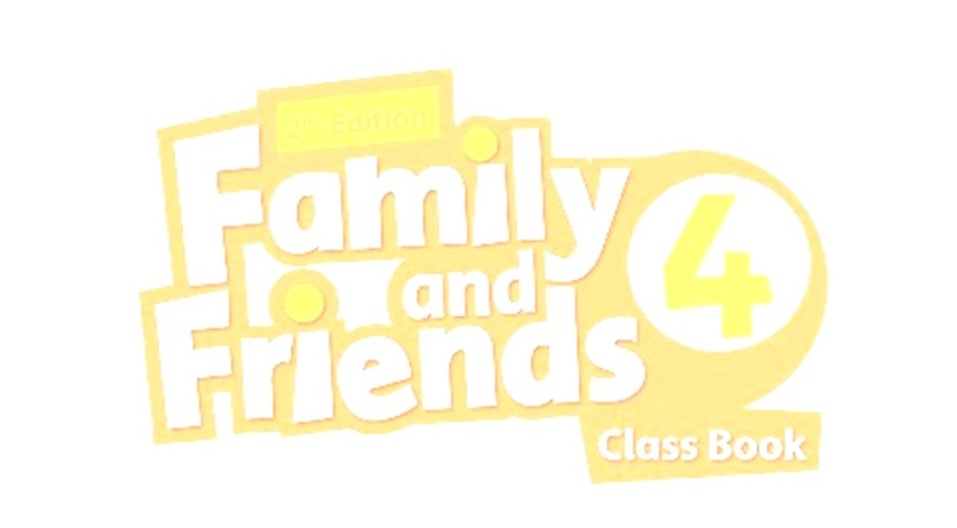 Possessive pronouns
Privlastňovacie zámena


používajú sa na vyjadrenie vlastníctva niekoho alebo niečoho
špecifikujú podstatné mená vo vete
pomáhajú vyjadriť vlastníctvo ( = môj, tvoj, jeho, ...)

majú dva tvary:
nesamostatné – possessive adjectives ( my, your, his, ....)
samostatný – possessive pronouns (mine, yours, his, ...)
Nesamostatný tvar
nesamostatný tvar privlastňovacích zámen sa používa pred podstatným 
     menom

    ZÁMENO + PODSTATNÉ MENO

This is my house. ( Toto je môj dom.)
His book is heavy. ( Jeho kniha je ťažká.)
That´s your car. ( To je tvoje auto.)

privlastňovacie zámená prívlastkového tvaru  sa nemenia v závislosti od 
     jednotného a množného čísla
     our friend          our friends

použitím privlastňovacích zámen his a her
     I saw John and his sister yesterday.
     Mary and her brother are students.
Samostatný tvar
 
samostatný tvar privlastňovacích zámen používame bez podstatných 
     mien


This house is mine. ( Tento dom je môj.)

This book is not his. ( Táto kniha nie je jeho.)

That car is yours. ( To auto je tvoje.)

These keys are hers. (Tieto kľúče sú jej.)
Possessive adjecttives                           Possessive pronouns

It´s my jacket.                                                     It´s mine.
They´re  your trainers.                                       They´re yours.
It´s his racket.                                                     It´s his.
It´s her water bottle.                                           The wather bottle is hers.
They´re our trophies.                                          They ´re ours.
It´s their rucksack.                                              The rucksack is theirs.
This water bottle is my/ mine.

The red trainers are her/ hers.

There are five players in my/ mine team.

This is our/ ours trophy.

That rucksack was their/ theirs.

Which one is your/ yours jacket?
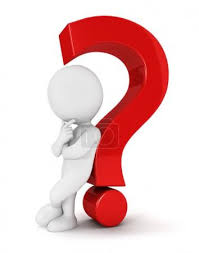